35
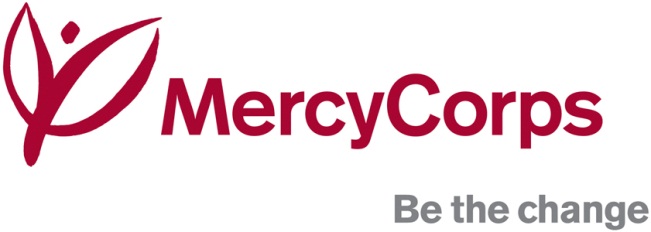 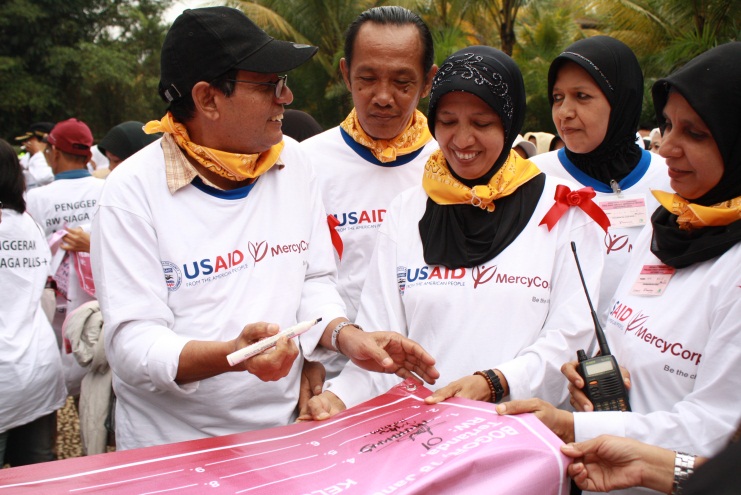 Measuring Mission – Revisiting the Premise
Presented by Barbara Willett
Director of Monitoring, Evaluation and Learning
Mercy Corps
AEA - October 2014
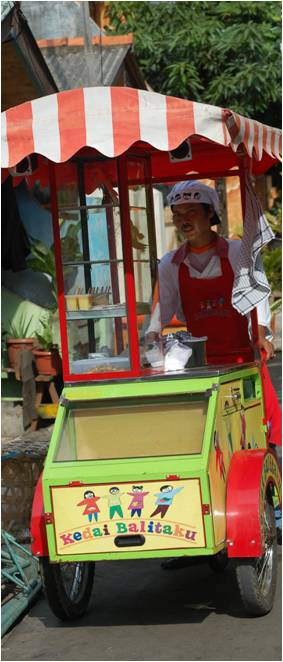 What Was Mission Metrics?
An agency initiative to 
understand how we – collectively – 
are achieving our mission.
Mission Statement
Mercy Corps exists to alleviate suffering, poverty and oppression by helping people build secure, productive and just communities.
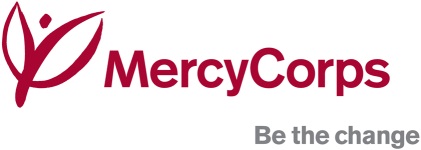 The Challenges!
42 countries - more than 350 active programs
Average length of grant – 24 months
Wide, ever-changing program scope
Field driven (no centralized M&E systems)
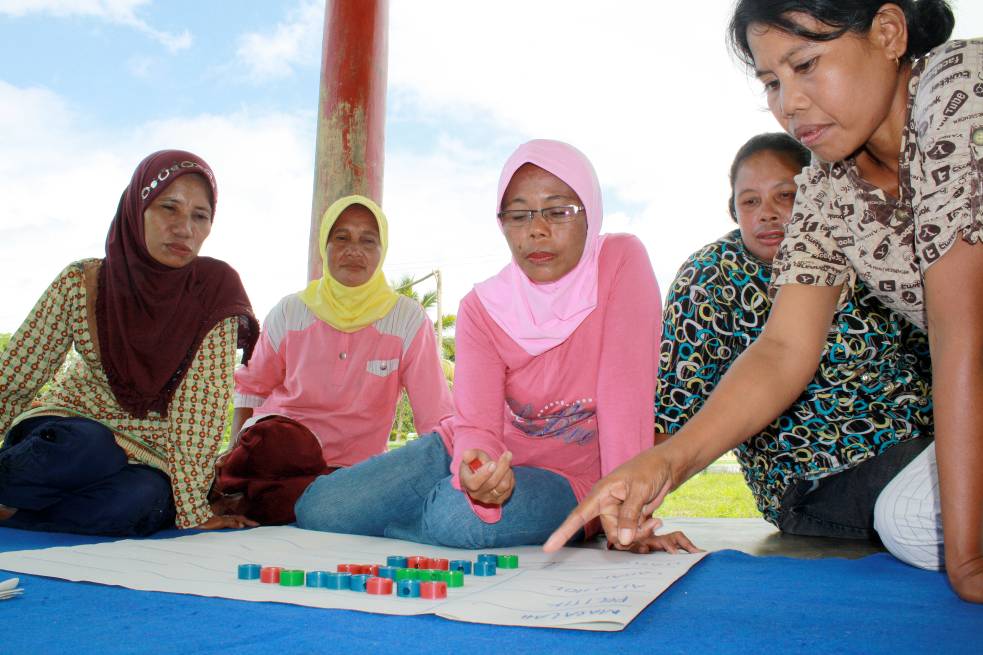 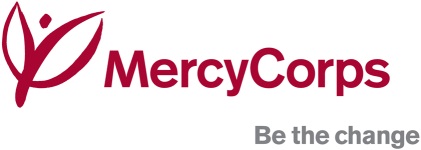 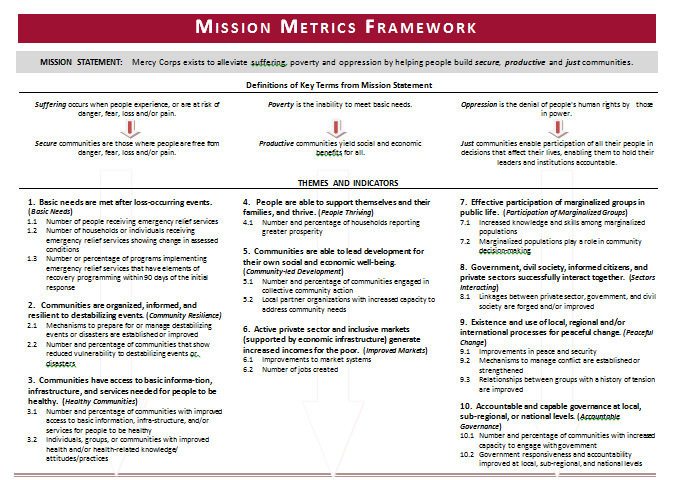 Definitions
Themes
Indicators
4
Examples of Results
What do results look like?
52,355 out of 96,954 households  (54%) showed evidence of increased prosperity…
MI 4.1       
 Number and percentage of households reporting greater prosperity
Types of improvement…
19,642 households participated in loan or savings programs - average loan amount $552.50 
Average increase of paddy production 3.3 MT per hectare (18,520 households benefitting)
Among 6570 farmers in Helmand, surveys showed there was a 33% increase in total sales
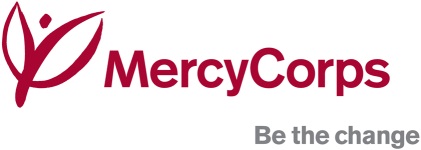 35
Mission Metrics Learning Cycle
Incoming Data
Analyze
Reflect/ Discuss
Cycle of Learning
Review Results/Learn
Make Decisions
Take Action
What else went wrong?
Mission focus too abstract – no ownership or process for use
Incomplete dataset – not useful to field
Complicated and time-consuming- technology, conversion, validation


  -
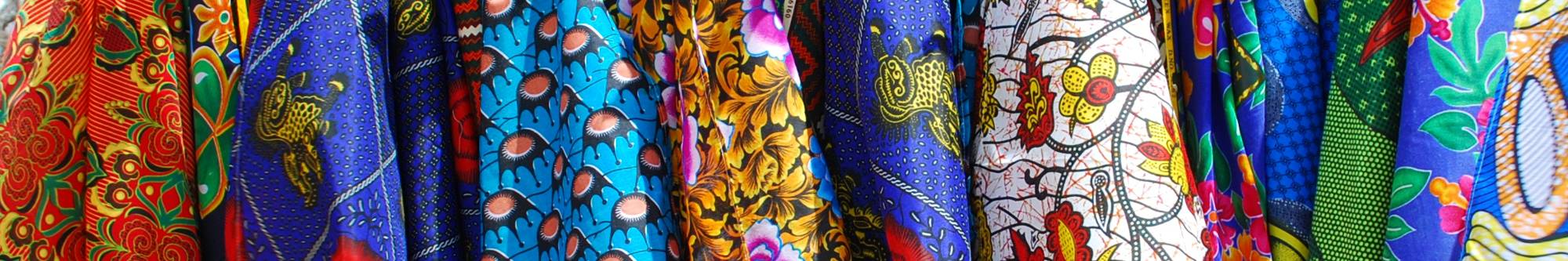 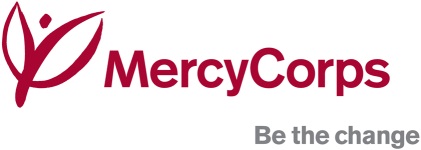 LESSONS LEARNED
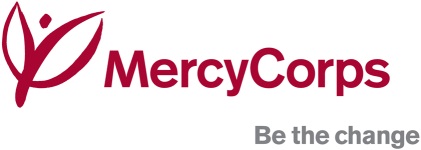 What We’re Doing Now
Web-based data management system
People still want a searchable ‘master dataset’
Field needs a common system for indicator tracking 
Program managers need to track better
Country directors need higher analysis
Standard indicators
Sector specialists define and own
Linked to Theories of Change
Less focus on aggregation (limit expectations)
More focus on contextual use and understanding
Measurement guidance and improved quality
Link to Adaptive Management
Platform for sharing info and requirements – team ownership of program logic
Focus on practice and culture – critical (and periodic) reflection and improvement
Documentation of changes and innovations
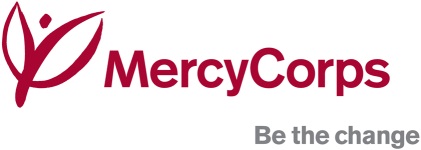 So what about agency impact?
We have prioritized Three I’s as our leadership cornerstones:  Ideas/Innovation, Impact, and Influence
There is no ‘agency-level impact’
There are specific examples of ‘impact’
Program results (with a focus on outcomes)
Effective country strategies (work in progress)
On time, on scope, on budget 
More important is the culture 
in which leaders and managers can articulate  impactful results [see above]
in which programs drive toward targets, metrics, meaning, and maximum positive impact
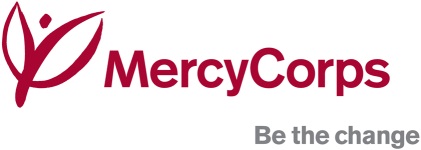